Class 24: Programming with Objects
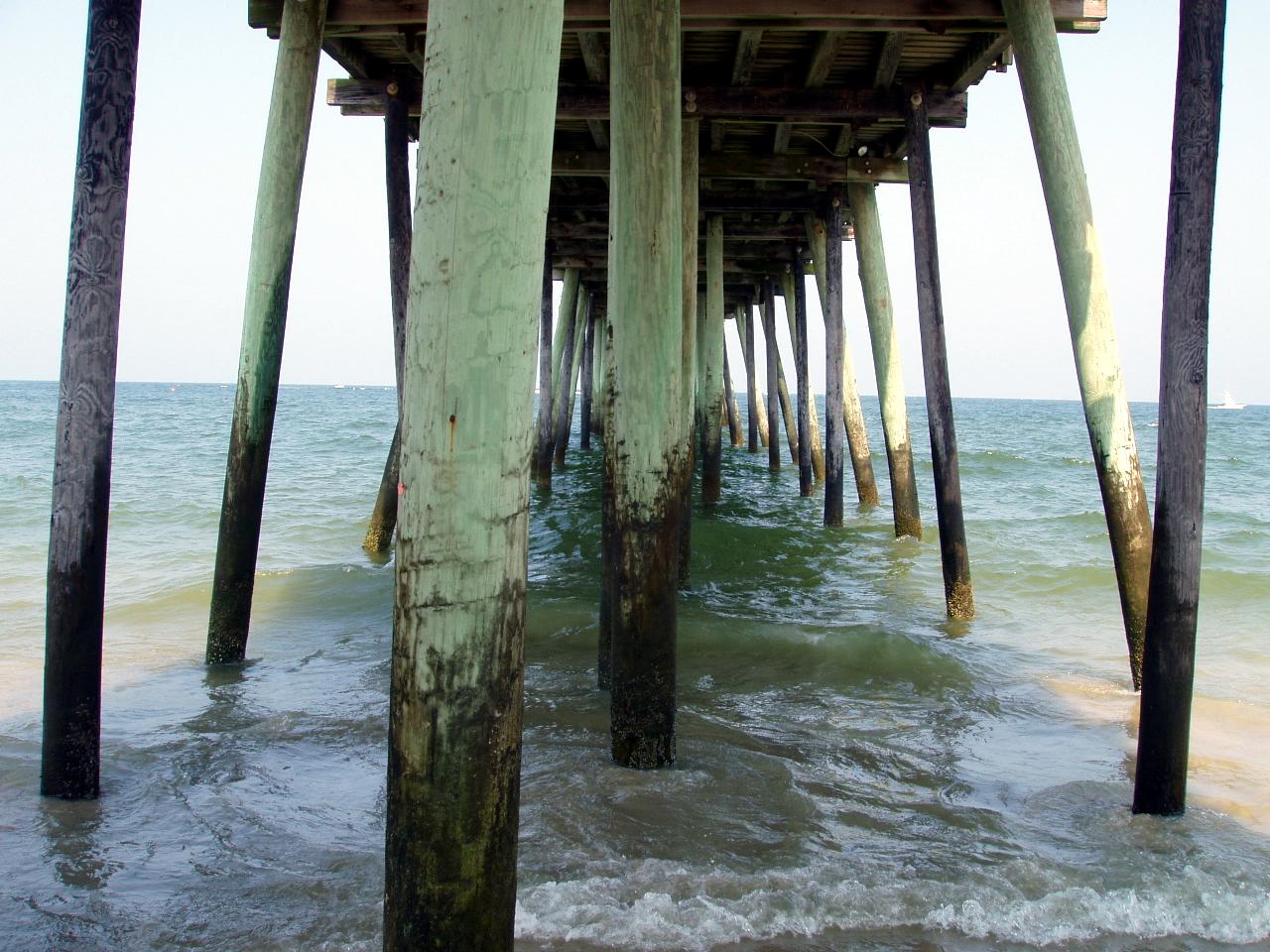 University of Virginia cs1120
David Evans
Menu
Python
Programming with Objects
Inheritance
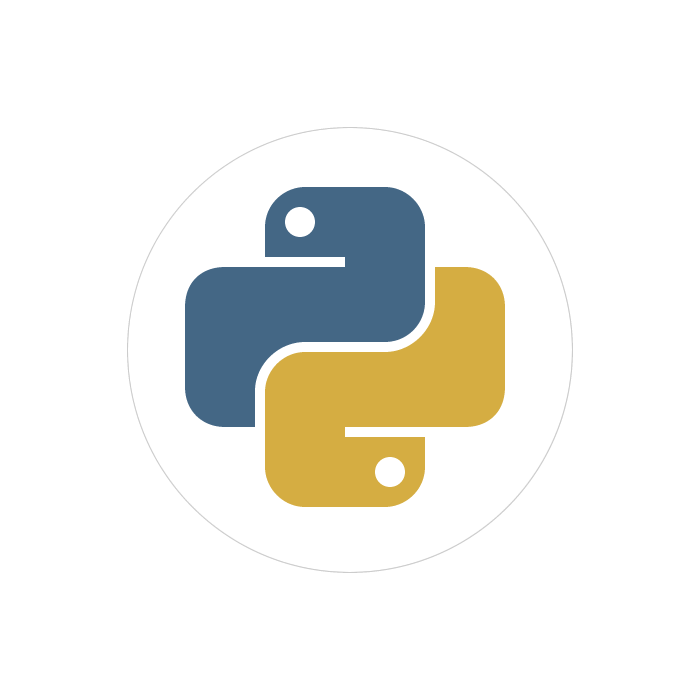 Why learn Python?
Reason 1: Vocational Skill
Job listings at monster.com (20 October 2009)
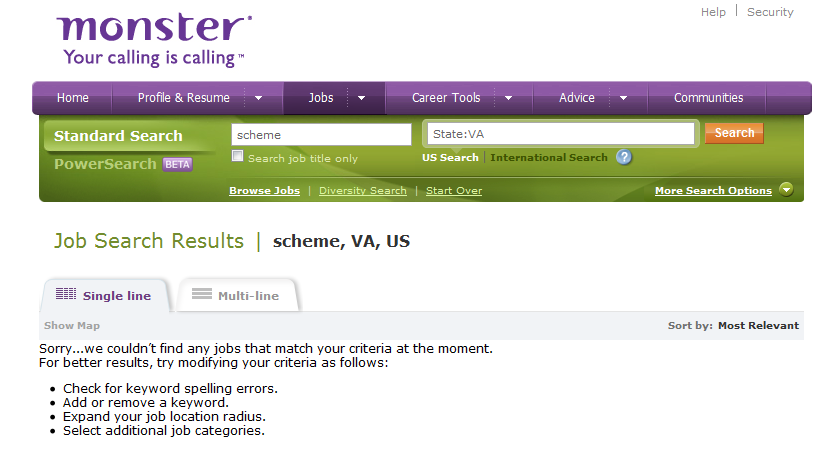 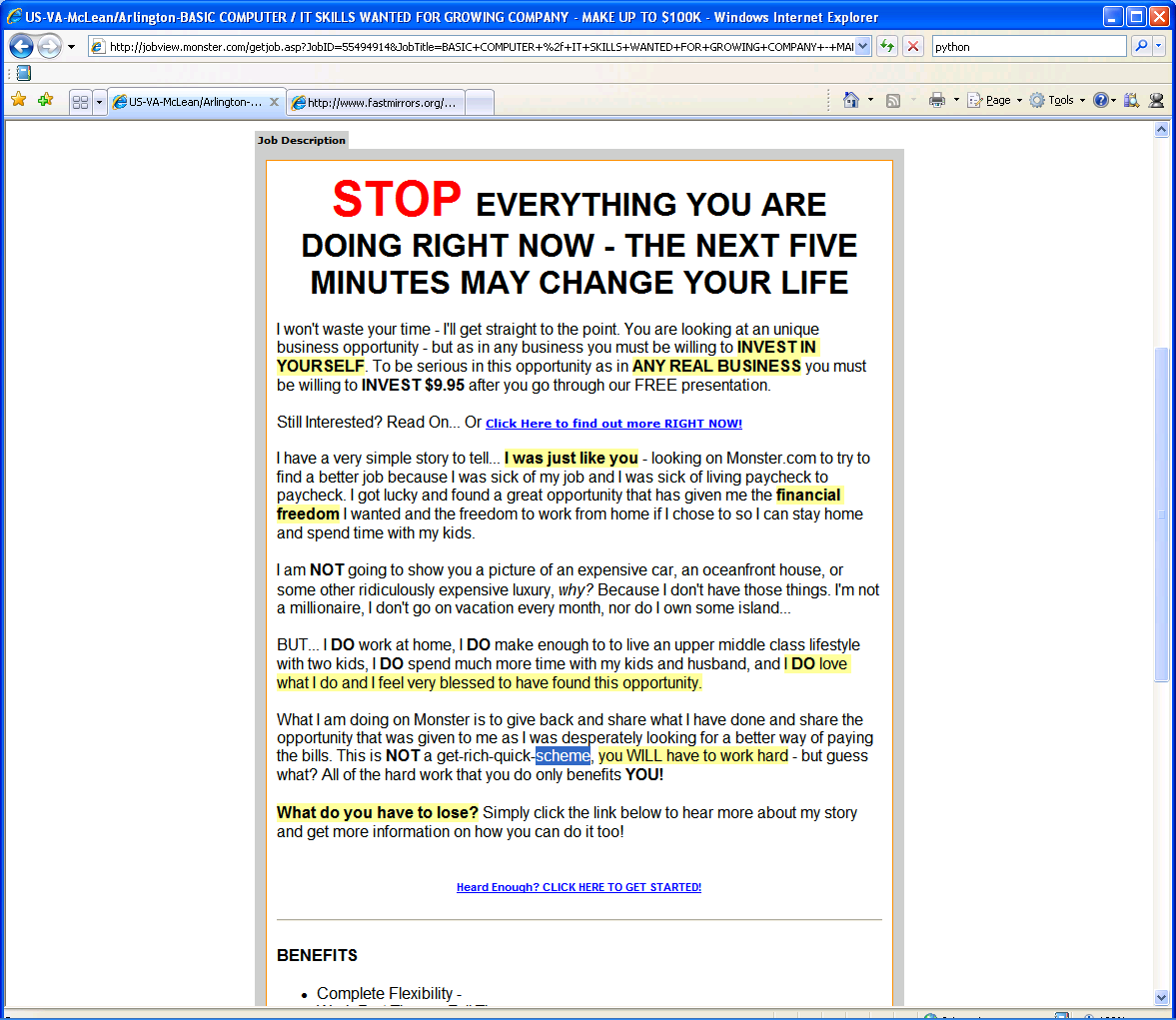 “Scheme” Jobs
Reason 1: Vocational Skill
Job listings at monster.com (20 October 2009)
Reason 2: Expanding Minds
Languages change the way we think.
The more languages you know, the more different ways you have of expressing ideas and for thinking about (and solving) problems.
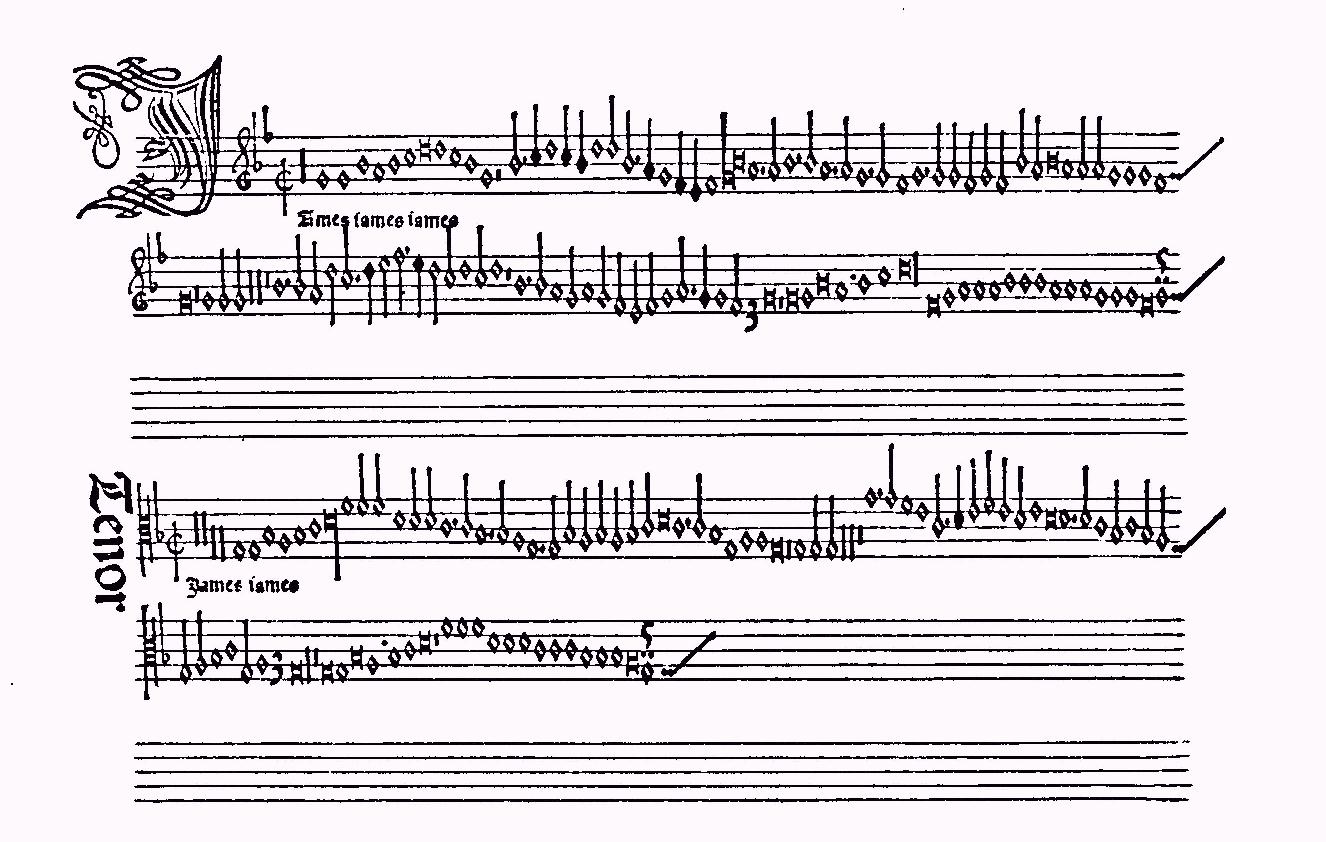 “Jamais Jamais Jamais” from Harmonice Musices Odhecaton A. Printed by Ottaviano Dei Petrucci in 1501 (first music with movable type)
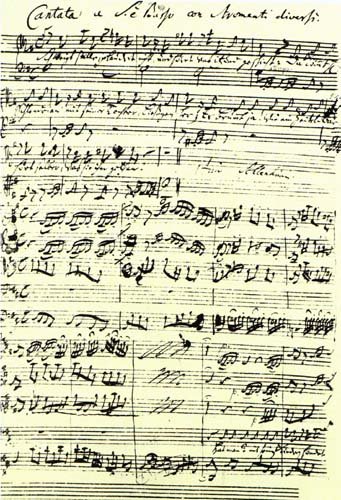 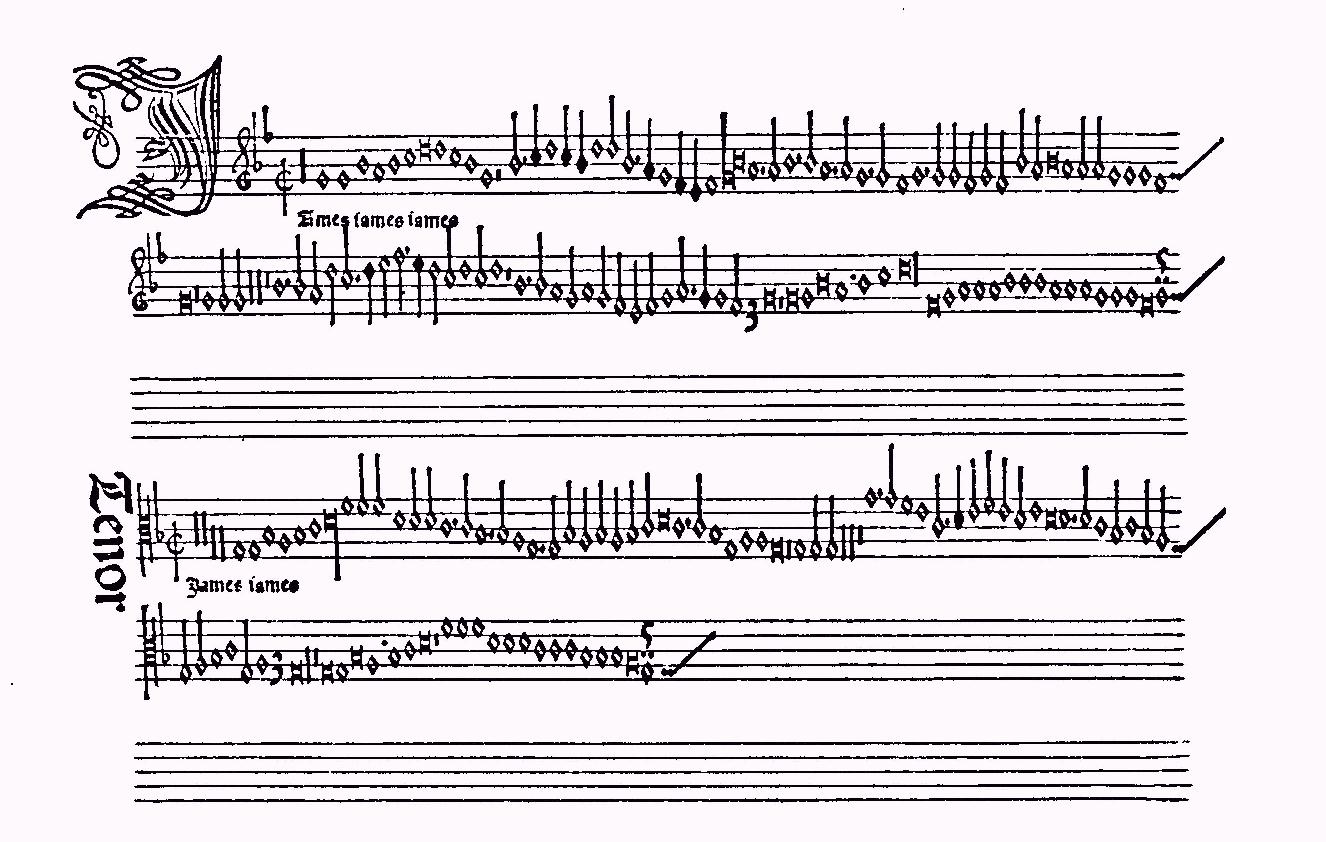 “Jamais Jamais Jamais” from Harmonice Musices Odhecaton A. (1501)
J S Bach, “Coffee Cantata”, BWV 211 (1732) 
www.npj.com/homepage/teritowe/jsbhand.html
Reason 3: Deepening Understanding
By seeing how the same concepts we encountered in Scheme are implemented by a different language, you will understand those concepts better (especially procedures, assignment, data abstraction).
Reason 4: Building Confidence
By learning Python (mostly) on your own, the next time you encounter a problem that is best solved using a language you don’t know, you will be confident you can learn it (rather than trying to use the wrong tool to solve the problem).
This is also important for taking cs2110 this Spring: assumes you can learn Java on your own.
Reason 5: Fun
Programming in Python is fun (possibly even more fun than programming in Scheme!)
Especially because:
 It is an elegant and simple language
 Most programs mean what you think they mean
 It is dynamic and interactive
 It can be used to easily build web applications 
 It is named after Monty Python’s Flying Circus
 It was designed by someone named Guido.
Python
A universal programming language
Everything you can compute in Scheme you can compute in Python, and vice versa
Chapter 11/PS7: implement a Scheme interpreter in Python
Chapter 12: more formal definition of a universal PL
Imperative Language
Designed to support a programming where most of the work is done using assignment statements: x = e
Object-Oriented Language
All data are objects
Built in support for classes, methods, inheritance
Learning New Languages
Syntax: Where the {,%;!,$, etc. all go
If you can understand a BNF grammar, this is easy
		(Okay, it still takes some getting used to a new syntax…)
Semantics: What does it mean
Learning the evaluation rules
Harder, but most programming languages have very similar evaluation rules (but the subtle differences can cause lots of problems)
Style: What are the idioms and customs of experienced programmers in that language?
Takes many years to learn - need it to be a “professional” Python programmer, but not to make a useful program
Python If
Instruction ::= if (Expression) : BlockConsequent
                        else: BlockAlternate
Evaluate Expression.  If it evaluates to a true value, evaluate the BlockConsequent ; otherwise, evaluate the BlockAlternate.
Similar to (if Expression (begin BlockConsequent) (begin BlockAlternate))
Differences:
   Indenting and new lines matter!
      Changing the indentation changes meaning of code
   What is a “true value”: 
       Scheme: anything that is not false.  
       Python: anything that is not False, None, 0, an empty string or container
If Example
if []:
   print "Empty is true!"
else:
   print "Empty is false!"	
Empty is false!
Learning Python
We will introduce (usually informally) Python constructs in class as we use them, example code in PS6
The “Schemer’s Guide to Python” is an introduction to Python: covers the most important constructs you need for PS6, etc.
Course book: Chapter 11 introduces Python
Read ahead Section 11.1
On-line Python documentation
Making Objects
ClassDefinition ::= class Name:                                           FunctionDefinitions
class Dog:
   def bark(self):
         print “wuff wuff wuff wuff”
In Washington, it’s dog eat dog. In academia, it's exactly the opposite.Robert Reich
Making a Dog
class Dog:
   def bark(self):
         print "wuff wuff wuff wuff"
spot = Dog()
AssignmentStatement ::= Variable = Expression
Python assignments are like both define and set!.
If the Variable name is not yet defined, it creates a new place.
The value in the named place is initialized to the value of the Expression.
Python Procedures
class Dog:
   def bark(self):
         print "wuff wuff wuff wuff"
FunctionDefinition ::= def Name ( Parameters ): BlockParameters ::= ε | SomeParametersSomeParameters ::= Name | Name, SomeParameters
Block ::= Statement
Block ::= <newline> indented(Statements)
Statements ::= Statement <newline> MoreStatments
MoreStatements ::= ε | Statement <newline> MoreStatments
Some Python Procedures
FunctionDefinition ::= def Name ( Parameters ): BlockParameters ::= ε | SomeParametersSomeParameters ::= Name | Name, SomeParameters
Block ::= Statement
Block ::= <newline> indented(Statements)
Statements ::= Statement <newline> MoreStatments
MoreStatements ::= ε | Statement <newline> MoreStatments
def square(x):
    return x * x
def bigger(a,b):
    if a > b:
         return a
    else:
         return b
Whitespace Matters!
def bigger(a,b):
    if a > b:
         return a
    else:
         return b
def bigger(a,b):
    if a > b:
         return a
  else:
         return b
File "<pyshell#1>", line 4
    else:
        
^
IndentationError: unindent does not match any outer indentation level
Python requires you to format your code structurally!
Barking: Invoking Methods
class Dog:
   def bark(self):
         print "wuff wuff wuff wuff"
ApplicationStatement ::= Name ( Arguments )Arguments ::= ε | MoreArgumentsMoreArguments ::= Argument , MoreArgumentsMoreArguments ::= ArgumentArgument ::= Expression
spot = Dog()
spot.bark(“Hello”)
wuff wuff wuff wuff
<obj>.<method>(<arguments>)
    Invoke method on obj.  The obj will be the first (self) parameter to the method.
Object Lingo
“Apply a procedure” :: “Invoke a method”
We apply a procedure to parameters.
We invoke a method on an object, and pass in parameters.
Dogs with Names
class Dog:
   def __init__(self, n):
         self.name = n
spot = Dog(“Spot”)
spot.name
Spot
bo = Dog(“Bo”)
bo.name
Bo
__init__ is a constructor
It creates a new object of the type.
It is called when Dog(n) is evaluated.
Summary
An object packages state and procedures. 
A class provides procedures for making and manipulating a type of object.
The procedures for manipulating objects are called methods. We invoke a method on an object.
Friday: Inheritance
Monday: Excursion on Exponential Growth
Please ready Tyson essay before Monday!